Գեղարվեստի կրտսեր դպրոց
Ամառային հետազոտական ճամբար
Հաշվետվություն
Կարինե Աղամյան
2012 -2013
Ճամբարային ջոկատներ
Մասնակիցներ
Գեղարվեստի կրտսեր դպրոցի սովորողներ – 115 
Դրսից եկող սովորողներ  - 16
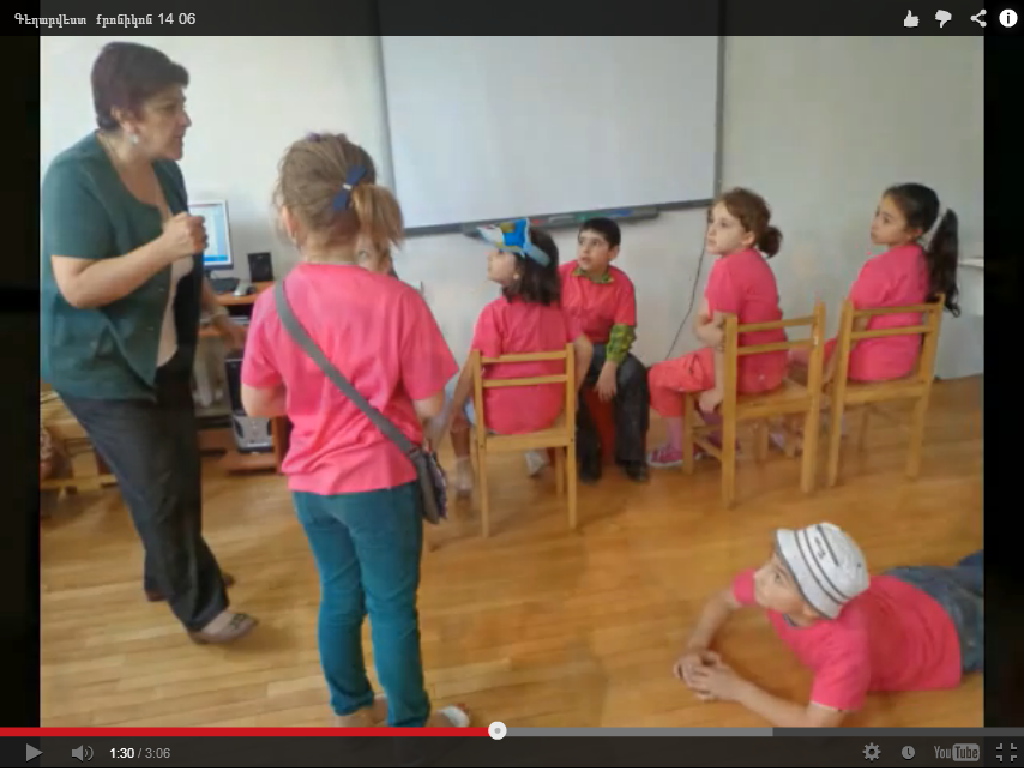 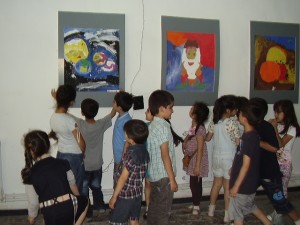 Նախագծեր
Լող, լողափ, լողավազանի բացում –
 Լողավազանի բացում-օծում
Լողափի բացում.չլմփոց
Գլխարկների օր -Գլխարկների օր Գեղարվեստի ճամբարում…
Մեր պատրաստած գլխարկները
Անսովոր գլխարկների օր: Գլխարկների շքերթ:
Ճամբարային 2-րդ օրը կամ գլխարկների օր
Ամառային ճամբար` գլխարկների օր
Նախկին  Սեբաստացի չի լինում-Նախկին սեբաստացիներ չեն լինում
Ամենամեծ բրդուճը - Պատրաստում ենք պիցցա,
Ամենա-ամենամեծ բրդուճը -3
Ամենա-ամենամեծ բրդուճը -2
Սպորտային խաղեր-Մարզվում ենք, Ամառային ճամբար` լող
Մեր միջավայրը մեր ձեռքերով - Մեր միջավայրի խնամքը, 
Գիտելիքների ստուգում -Գիտելիքների ստուգում մաթեմատիկա առարկայից
Գիտելիքների ստուոգում միայն էլեկտրոնային տարբերակով
Օրվա դեմքերը - Ճամբարային 1-ին օրվա ժպտացող աչքերը կամ փորձիր գուշակելՏիկնիկային դեմքեր
Մեր թաղը - Մեր թաղը
Մեր հյուրերը - Այսքան արքայազն և արքայադուստր որտե՞ղ եք տեսել,
Գեղարվեստ էին այցելել էկոհայրենագիտական ակումբի սովորողները,
Վերին Գետաշենն ու կրթահամալիրը՝ միասնական պարում
Այս անգամ տիկնիկայինը մեզ հյուր եկավ
Անտիվիրուս –Կոմիտաս - Հակաբացիլ – ԿոմիտասՄրգասառցային օր - Մրգապաղպաղակային օր, 
Մրգասառույց և մրգապաղպաղակային աղցան,
Մրգապաղպաղակային օր

Բնագիտական ուսումնասիրություն և հետազոտություն- 
Զարմանալի փորձ փուչիկով
Զարմանալի փորձ. փչվող փուչիկը
Կրակից չվախեցող փուչիկը
Ծեփում ենք - Ծեփ- ծփիկ
Ես կարողանում եմ - Փուչիկազրույց 
Ես կարողանում եմ հարցեր տալ
Ինչո՞ւ, ինչո՞ւ …..
Աստղացուցարան-Farewell to primary school
Կարմիր բլուր(էկոտուր)-  Շրջակա միջավայրի օր
Հանրօգուտ աշխատանք Կարմիր բլուրում
Բարձունքների հաղթահարում - Արա լեռան բարձունքն հաղթահարված է…
Խամաճիկների թատրոն
Ճամբարային oրերի քրոնիկոն (29.05.2013 – 31.05.2013)
Summer camp at Art School
Ճամբարային հագեցած օր
Ճամբարային օրվա քրոնիկոն
Չփչլփիկ